Преобразования Петра Великого
(1672-1725 гг.)
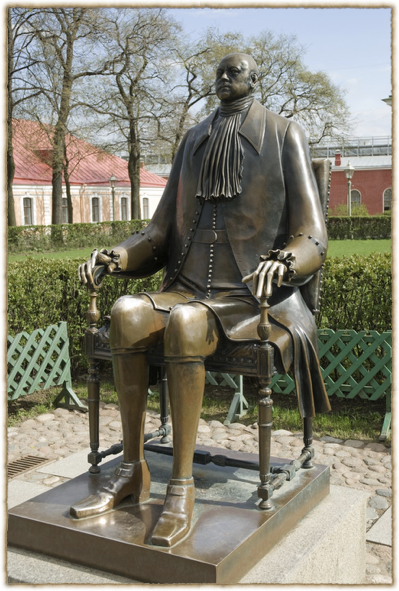 Шемякин М. М.
Памятник Петру I
Скульптор Этьен Фальконе . Памятник Петру 1
Детство
Военные игры потешных войск Петра I под селом Кожухово 
Кившенко Александр Данилович 
1880
Семья
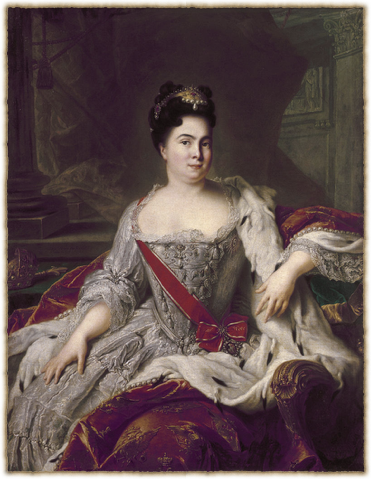 Евдокия Фёдоровна Лопухина
Екатерина I
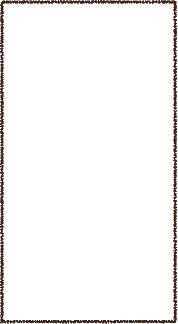 Царевна Софья Алексеевна в Новодевичьем монастыре. Картина Ильи Репина
Азовские походы Петра 1 (1695, 1696 гг)
Реформы
Вывод к морю
Петр 1
Конфликт с Османской империей
«Великое посольство»
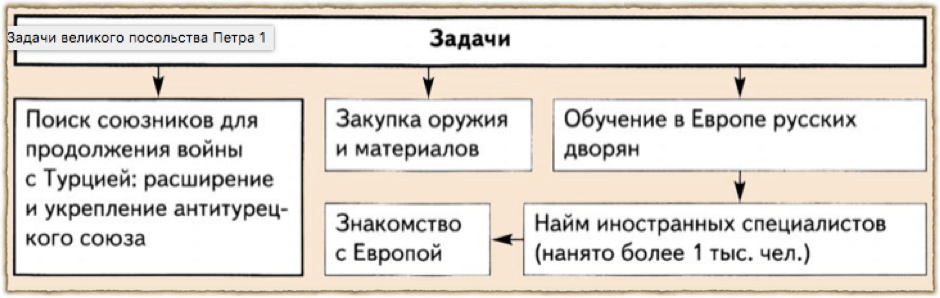 «Великое посольство»
1697-1698 гг.
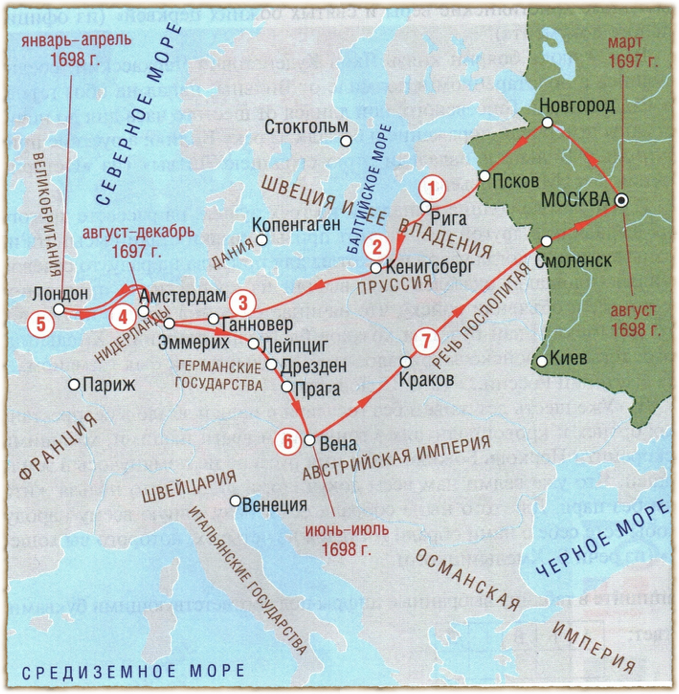 «Великое посольство»
Численность: 250 человек
Возглавили:
Ф.Я. Лефорт - генерал-адмирал, новгородский наместник
Ф.А.Головин - генерал, сибирский наместник;
П.Б. Возницын - думный дьяк, белёвский наместник
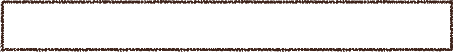 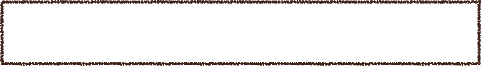 В. И. Суриков. «Меншиков в Берёзове» (1883)
Пётр о Меншикове: «Осталась у меня одна рука, вороватая, да верная».
Алекса́ндр Дани́лович Ме́ншиков
Беседа Петра I в Голландии. Неизвестный голландский художник. 1690-е гг.
ЛИЗЕТТА. Памятник Петру I в Риге на частной автостоянке при агентстве недвижимости «Teikas nami»
музей-избушка (Zaandam)
Реформы Петра 1
Сословные реформы:
 1714 г. - Указ о единонаследии
 1722 г. - Табель о рангах
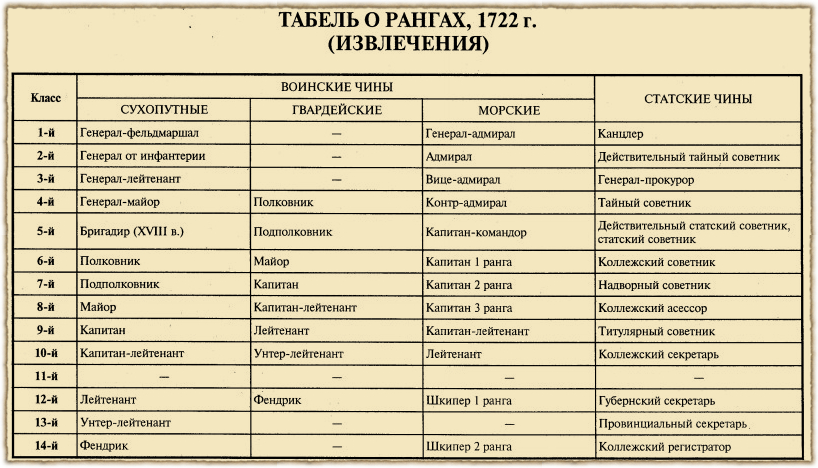 Административные реформы
1708 г. - губернская реформа
1711 г. - создание Сената
1718 г. - создание коллегий 
1721 г. - духовная коллегия
Здание 12 коллегий (1722-1742 гг.)
Архитектор Доменико Трезини
Здание сената и синода (1829–1834 гг.)
Александр Штауберт / Карл Росси
Финансовая реформа
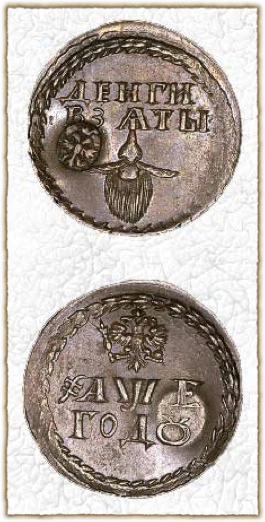 1718 г. Проведена подушная перепись населения. Единицей налогообложения стала «душа мужского пола»
+доп. налоги (обрычные, ямские, стрелецкие, соляной и табачный акцизы и т.д.)
Бородовой знак!
Военная реформа
Сухарева башня
1705 г. Введение рекрутской повинности ( 20 дворов крестьян выставляли одного рекрута на пожизненную службу) 
Создание регулярной армии с единым принципом комплектования и обучения
Создание флота
Школа математических и навигационных наук (школа Пушкарского приказа) — первое в России артиллерийское, инженерное и морское училище, и, основано в Москве 14 (25) января 1701 года по указу Петра Первого для подготовки артиллеристов, инженеров и моряков армии и флота.
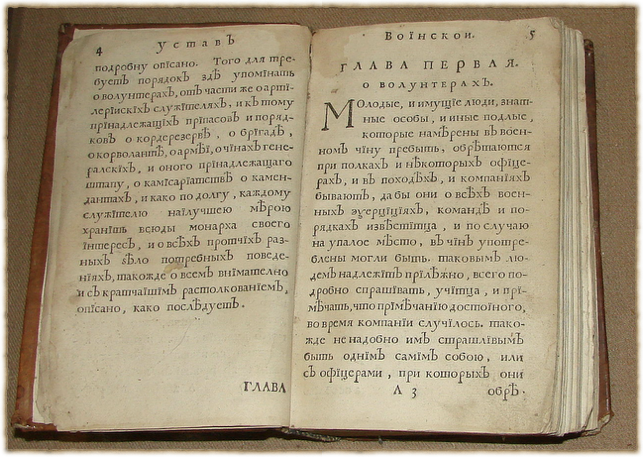 Воинский устав 1716 года
Адмиралтейство на гравюре 1716 года
Указ о престолонаследии 1722 года
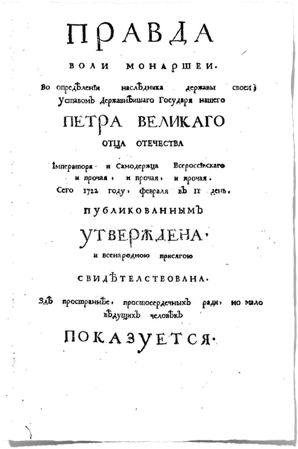 Николай Ге. 
Пётр I допрашивает царевича Алексея Петровича в Петергофе. 1871